Apoyo a las revistas científicas españolas. ARCE/I3C. Evaluación 2009/2010
3 de mayo de 2011
ÍNDICE
PRESENTACIÓN FECYT Y MARCO GENERAL DE LOS PROYECTOS ARCE E I3C
I
FECYT. MISIÓN Y VISIÓN
II
GESTION INTEGRADA DE LA INFORMACIÓN CIENTÍFICA
APOYO A LA PROFESIONALIZACION DE REVISTAS CIENTÍFICAS ESPAÑOLAS
III
FASES DE LA EVALUACIÓN LLEVADAS A CABO POR FECYT
METODOLOGÍA DE EVALUACIÓN
IV
RESULTADOS
V
  Página 2
ÍNDICE
PRESENTACIÓN FECYT Y MARCO GENERAL DE LOS PROYECTOS ARCE E I3C
I
FECYT. MISIÓN Y VISIÓN
II
GESTION INTEGRADA DE LA INFORMACIÓN CIENTÍFICA
APOYO A LA PROFESIONALIZACION DE REVISTAS CIENTÍFICAS ESPAÑOLAS
III
FASES DE LA EVALUACIÓN LLEVADAS A CABO POR FECYT
METODOLOGÍA DE EVALUACIÓN
IV
V
RESULTADOS
  Página 3
I
FECYT. MISIÓN Y VISIÓN
Visión de la FECYT
“En el 2015, la FECYT será reconocida por el conjunto de la sociedad española, como referente clave en divulgación, información y medición de ciencia e innovación, para contribuir al desarrollo de una economía basada en el conocimiento”.
  Página 4
GESTION INTEGRADA DE LA INFORMACIÓN CIENTÍFICA
II
Vector Estratégico. Liderar el proceso de integración y racionalización de la información y métricas de la ciencia y de la innovación
INTEGRAR Y MEDIR
Web of Knowledge, Scopus

Evaluación de calidad de revistas 
Científicas

Mejora de la visibilidad de la producción 
Científica
FAVORECIENDO LA VISIBILIDAD Y 
POSICIONAMIENTO DE LA PRODUCCIÓN 
CIENTÍFICA Y DE LA INNOVACIÓN ESPAÑOLA CON
ALCANCE INTERNACIONAL
FACILITANDO LA GESTIÓN Y COORDINACIÓN
EFICAZ DE LOS RECURSOS CIENTÍFICOS
Apoyo infraestructuras repositorios 
Digitales
CVN
Favorecer acceso recursos científicos
  Página 5
III
APOYO A LA PROFESIONALIZACION DE REVISTAS CIENTÍFICAS ESPAÑOLAS
ANTECEDENTES
FECYT: Licenciatario Nacional de WOK 
 Escasa Presencia de Revistas españolas en Bases de Datos Internacionales 
 Dificultades en la evaluación de las Ciencias Sociales y Humanidades 
 Revistas  Científicas Españolas con escasa calidad editorial y científica
 Escasa Profesionalización, supervivencia debida al voluntarismo
 Escasa publicación electrónica
PROYECTO ARCE: Revistas científicas españolas compitiendo en el mercado
Difusión de estándares de calidad editorial y científica en revistas
 Proceso de Evaluación de calidad de revistas científicas españolas
 Favorecer el decantado de revistas científicas de calidad
 Revistas aprobadas: RECYT: 
Repositorio de revistas electrónicas e I3C
 Formación presencial y online de OJS
  Página 6
III
APOYO A LA PROFESIONALIZACION DE REVISTAS CIENTÍFICAS ESPAÑOLAS (II)
RESULTADOS 1º EVALUACIÓN DE REVISTAS PROYECTO ARCE
2008: 320 revistas solicitaron ser evaluadas; 33 fueron aprobadas

 RECYT: 30 revistas utilizando la gestión editorial y/o la publicación online

  Una de las principales Agencias de evaluación : Comisión Nacional de evaluación de la Actividad Investigadora CNEAI: Inclusión en criterios de evaluación 2009 de determinadas áreas, la publicación de artículos en revistas FECYT como aportación favorable
  Página 7
III
APOYO A LA PROFESIONALIZACION DE REVISTAS CIENTÍFICAS ESPAÑOLAS (III)
2ª EVALUACIÓN DE REVISTAS DEL PROYECTO ARCE. CARACTERÍSTICAS
Incremento sustancial del interés (443 solicitudes)

 Creación de una Comisión de evaluación y de un Comité de expertos:
Catedráticos de reconocido prestigio
Con experiencia evaluadora en Comisión Nacional Evaluación Actividad Investigadora  CNEAI
Sin conflictos de interés

 Participación de FECYT en el proyecto I3C (Índice Iberoamericano de indicadores del conocimiento:
	Proyecto para la creación de una plataforma de revistas científicas iberoamericanas

	Fase de selección (selección de revistas científicas de calidad)
	Fase de gestión editorial (OJS para la gestión editorial de la revista)
	
	Repositorio (alojamiento de contenidos de revistas científicas)
	Indicadores (indicadores bibliométricos sobre contenidos)
FECYT
  Página 8
I3C
ÍNDICE
PRESENTACIÓN FECYT Y MARCO GENERAL DE LOS PROYECTOS ARCE E I3C
I
FECYT. MISIÓN Y VISIÓN
II
GESTION INTEGRADA DE LA INFORMACIÓN CIENTÍFICA
APOYO A LA PROFESIONALIZACION DE REVISTAS CIENTÍFICAS ESPAÑOLAS
III
FASES DE LA EVALUACIÓN LLEVADAS A CABO POR FECYT
METODOLOGÍA DE EVALUACIÓN
IV
V
RESULTADOS
  Página 9
I3C
Revista de 
excelencia
IV
METODOLOGÍA DE EVALUACIÓN (I)
Fase de evaluación calidad científica
FASES DEL PROCESO DE EVALUACIÓN
METODOLOGÍA
Fase de criterios generales
SELLO DE CALIDAD FECYT/I3C
Fase de criterios básicos
INTERVENCION COMITÉ EXPERTOS
Fases de exclusión
VERIFICACIÓN CON PETICION DE EJEMPLARES: cumplimiento evaluación externa y apertura  de la revista
Fase Pre-evaluación
VERIFICACIÓN CON PETICION DE EJEMPLARES: principal cumplimiento perioricidad
EFECTO DISUASORIO. FORMULARIO 56 CRITERIOS
I3C
  Página 10
Revista de 
excelencia
IV
METODOLOGÍA DE EVALUACIÓN (I)
Fase de evaluación calidad científica
FASES DEL PROCESO DE EVALUACIÓN
CRITERIOS
Fase de criterios generales
- Objetivos, cobertura, aportación a su área del conocimiento y público al que está dirigido.
- Importancia de las bases de datos en la que están indizadas las revistas.
- El impacto de la revista atendiendo al área del conocimiento al que pertenecen.
-  Presencia en otros índices de calidad de revistas científicas.
- Valoración de la ficha de evaluación de las fases anteriores atendiendo al área del conocimiento al que pertenecen.
Fase de criterios básicos
-  Revisión por pares externa..se constata si la hacen
-  Más del 50 % de lo publicado tienen que ser  trabajos que comuniquen -   resultados de contenido original. 
 - La apertura del Consejo de Redacción: 1/3 tienen que ser externos
-  La apertura en las autorías: 80% autores externos consejo redacción e institución
Fase Pre-evaluación
Cumplimiento periodicidad. Se pide certificado de impresión y para revistas electrónicas, regularidad
- Presencia comité editorial y científico
- Instrucciones detalladas autores: especial explicación proceso revisión por pares
- título, resumen y palabras en inglés
- Declaración de incumplimiento de periodicidad
 Declaración de incumplimiento de peer review
- Instrucciones autores detalladas
- Título, abstract y palabras clave en inglés
  Página 11
I3C
RESULTADOS. DATOS GENERALES
V
Se han presentado 443 revistas
Se han presentado 320 revistas
2008
2010
10.4% de las revistas que han participado en el proceso han superado la evaluación
Alegaciones recibidas:

 Fase de criterios generales 35             2
 Fase de calidad científica    23             4
I3C
  Página 12
RESULTADOS. REVISTAS DE CALIDAD
V
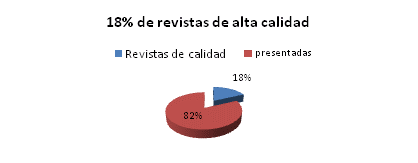 98 revistas científicas españolas, el 18% de las revistas presentadas, han sido consideradas como REVISTAS DE ALTA CALIDAD; Superado la fase de Criterios Generales. 
Evaluadas por tanto por el Comité de Expertos en la fase de Calidad científica
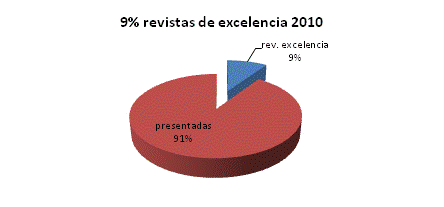 46 revistas científicas españolas, el 9% de las revistas presentadas SON CONSIDERADAS DE EXCELENCIA
I3C
  Página 13
RESULTADOS. LOS NÚMEROS POR FASES
V
I3C
  Página 14
V
RESULTADOS. LOS NÚMEROS POR ENTIDAD EDITORA/INSTITUCIÓN
Las universidades participaron con el 47% de las revistas candidatas y agrupan el 34.8 % de las revistas aprobadas
Las Sociedades/Asociaciones tienen un bajo % de éxito (13.0 %)
Las publicaciones de OPIS tienen el % de éxito más alto (66 %)
De las 98 revistas que han llegado a la fase de calidad científica y por tanto consideradas por los expertos como de alta calidad, 32 de ellas han sido editadas por Universidades.
De las 46 revistas aprobadas y certificadas , 16 de ellas pertenecen a universidades y suponen el 7,6% de las 209 revistas de universidades que se han presentado a la evaluación
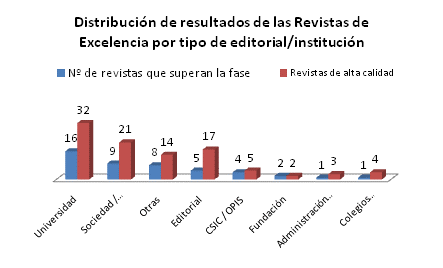 I3C
  Página 15
V
RESULTADOS. LOS NÚMEROS POR ENTIDAD EDITORA/INSTITUCIÓN
De las revistas de excelencia consideradas por el proceso de evaluación como EXCELENTES las instituciones más representativas son:

4 de ellas pertenecen al Consejo Superior de Investigaciones Científicas (CSIC). Se presentaron 6
3 de ellas pertenecen al Centro de Estudios Políticos y Constitucionales, organismo dependiente del Ministerio de la Presidencia
3 de ellas pertenecen a la Universidad Complutense de Madrid.
2 de ellas pertenecen a la Universidad de Navarra.
2 de ellas pertenecen a la Universidad de Salamanca.
El resto pertenecen a distintas universidades, Opis, Sociedades editoriales, colegios profesionales de forma unitaria…
I3C
  Página 16
V
RESULTADOS. LOS NÚMEROS POR ÁREAS TEMÁTICAS
Ciencias sociales y humanas obtienen % similares de éxito. Sociales: 9.5%; Humanas: 11.7%
 Biomedicina y Cc. Naturales participan en menor número, pero obtienen un buen % de éxito: Biomedicina: 8%; Cc. Naturales: 11.4%
I3C
  Página 17
V
RESULTADOS. LOS NÚMEROS POR ÁREAS TEMÁTICAS
18 de las revistas aprobadas pertenecen al área de Ciencias Sociales (39%) y representan el 9,6% de las revistas de Ciencias Sociales que se presentaron al proceso.
17 de las revistas aprobadas pertenecen al área de Ciencias Humanas (36%) y representan el 11,7% de las revistas de Ciencias Humanas que se presentaron al proceso.
4 de las revistas pertenecen al área de Biomedicina (8,6%) y representan el 8% de las revistas de Biomedicina que se presentaron al proceso.
4 de las revistas pertenecen al área de Ciencias Naturales (8,6%) y representan el 8% el 11,4% de las revistas de Ciencias Naturales que se presentaron al proceso.
3 de las revistas  pertenecen a Ciencias Puras y Experimentales (6,5%)  Es de destacar que hemos aprobado el 46,6% de las revistas de Ciencias Puras y Experimentales que se presentaron al proceso de evaluación (14)
Las revistas consideradas de alta calidad de ciencias sociales el 40,9% son consideradas revistas de excelencia
Es de destacar que si bien en el ámbito de las ciencias puras, solamente han sido aprobadas 3  de ellas, suponen un 46% de las 14 revistas que se presentaron.
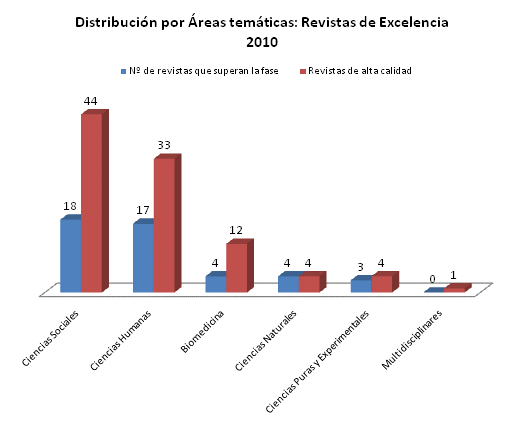 I3C
  Página 18
Conclusiones
Alto interés de la convocatoria. Posible influencia de la inclusión de revistas RECYT en criterios de evaluación CNEAI.
Incremento del 60% de revistas solicitantes frente a 1ª convocatoria evaluación
% de éxito similar:

1ª convocatoria: 10,3%
2ª convocatoria: 10%

Revistas españolas: alta calidad formal 98 revistas consideradas como muy buenas
 
El proceso de evaluación de la calidad de revistas científicas ha acreditado la existencia de  46 revistas españolas de excelencia

Próximos pasos del proyecto:

Publicación de recomendaciones y sugerencias que pueden ayudar a las revistas científicas a mejorar la visibilidad, posicionamiento y difusión de las mismas.

Certificar la evaluación: NORMA  ISO

Etiquetado XML de las revistas certificadas en el proyecto I3C
19
I3C
  Página 19
Gracias por su atención!
20
I3C
  Página 20